First Order Logic
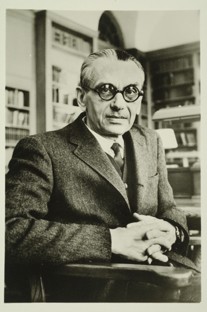 This Lecture
Last time we talked about propositional logic, a logic on simple statements.

This time we will talk about first order logic, a logic on quantified statements.

First order logic is much more expressive than propositional logic.

The topics on first order logic are:
Quantifiers

 Negation

 Multiple quantifiers

 Arguments of quantified statements

 (Optional) Important theorems, applications
c
b
a
Limitation of Propositional Logic
Propositional logic – logic of simple statements
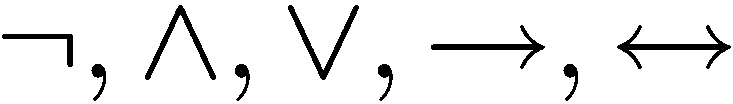 How to formulate Pythagoreans’ theorem using propositional logic?
How to formulate the statement that there are infinitely many primes?
Predicates
Predicates are propositions (i.e. statements) with variables
Example:
P (x,y)  ::=
x + 2 = y
x = 1 and y = 3:  P(1,3) is true

x = 1 and y = 4:  P(1,4) is false
                       P(1,4) is true
When there is a variable, we need to specify what to put in the variables.
The domain of a variable is the set of all values 
that may be substituted in place of the variable.
Set
To specify the domain, we often need the concept of a set.
Roughly speaking, a set is just a collection of objects.
Some examples
Given a set, the (only) important question is whether an element belongs to it.
means that x is an element of A  (pronounce: x in A)
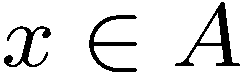 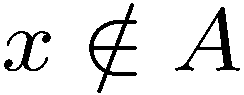 means that x is not an element of A  (pronounce: x not in A)
e.g. {1,2,4,8,16,32,…}, {CSC1130,CSC2110,…}
Sets can be defined explicitly:
Truth Set
Sometimes it is inconvenient or impossible to define a set explicitly.
Sets can be defined by a predicate
Given a predicate P(x) where x has domain D, the truth set of P(x) is the set of all elements of D that make P(x) true.
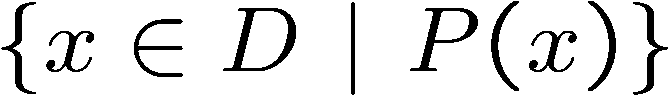 e.g.
Let P(x) be “x is the square of a number”, 
and the domain D of x is the set of positive integers.
Then the truth set is the set of all positive integers which are the square of a number.
e.g.
Let P(x) be “x is a prime number”, 
and the domain D of x is the set of positive integers.
Then the truth set is the set of all positive integers which are prime numbers.
c
b
a
The Universal Quantifier
The universal quantifier
x
for ALL x
Example:
 x     Z   y     Z,  x + y = y + x.
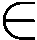 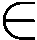 Pythagorean’s theorem
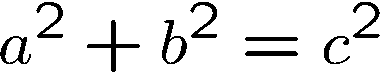 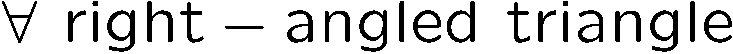 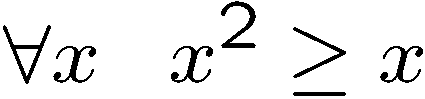 Example:
This statement is true if the domain is Z, but not true if the domain is R.
The truth of a statement depends on the domain.
The Existential Quantifier
y
There EXISTS some y
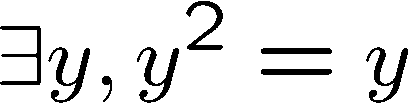 e.g.
The truth of a statement depends on the domain.
Domain
Truth value
integers 
T
positive integers +
T
negative integers -
F
negative reals -
T
Translating Mathematical Theorem
Fermat (1637): If an integer n is greater than 2, 
then the equation an + bn = cn has no solutions in non-zero integers a, b, and c.
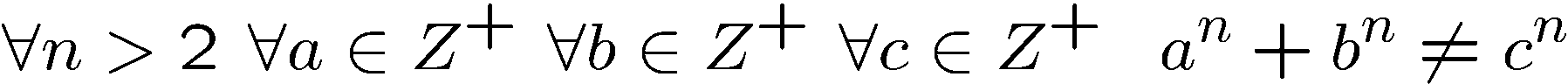 http://en.wikipedia.org/wiki/Fermat's_last_theorem
Andrew Wiles (1994)
Translating Mathematical Theorem
Goldbach’s conjecture: Every even number is the sum of two prime numbers.
Suppose we have a predicate prime(x) to determine if x is a prime number.
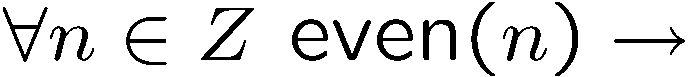 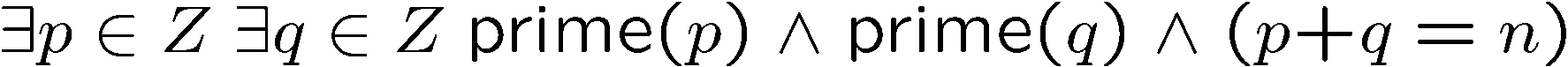 How to write prime(p)?
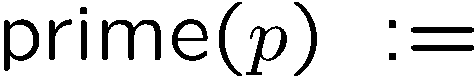 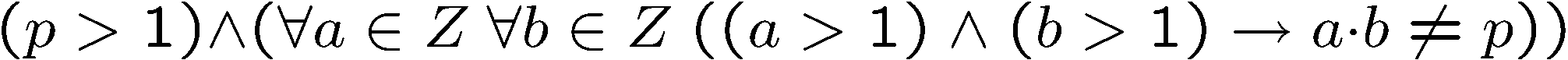 Quantifiers

 Negation

 Multiple quantifiers

 Arguments of quantified statements

 (Optional) Important theorems, applications
Negations of Quantified Statements
Everyone likes football.
What is the negation of this statement?
Not everyone likes football = There exists someone who doesn’t like football.
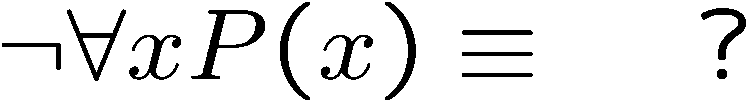 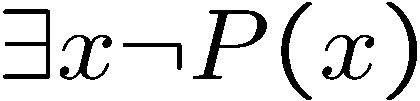 (generalized) DeMorgan’s Law
Say the domain has only three values.
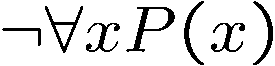 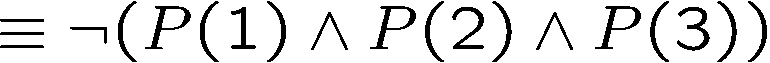 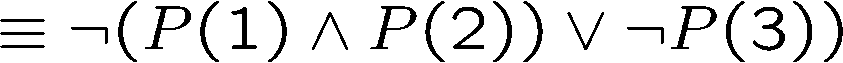 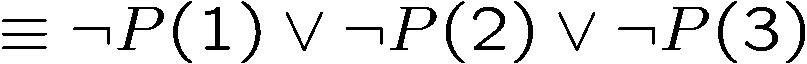 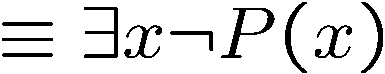 The same idea can be used to prove it for any number of variables, by mathematical induction.
Negations of Quantified Statements
There is a plant that can fly.
What is the negation of this statement?
Not exists a plant that can fly = every plant cannot fly.
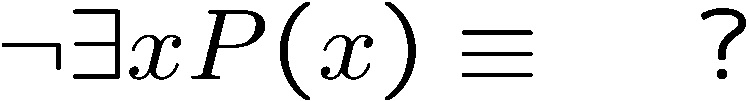 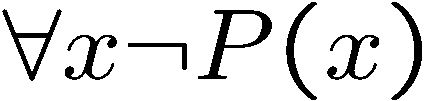 (generalized) DeMorgan’s Law
Say the domain has only three values.
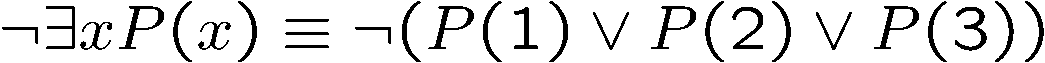 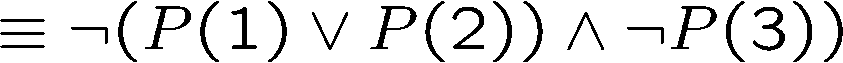 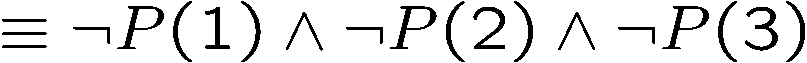 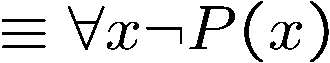 The same idea can be used to prove it for any number of variables, by mathematical induction.
Quantifiers

 Negation

 Multiple quantifiers

 Arguments of quantified statements

 (Optional) Important theorems, applications
Order of Quantifiers
There is an anti-virus program killing every computer virus.
How to interpret this sentence?
For every computer virus, there is an anti-virus program that kills it.
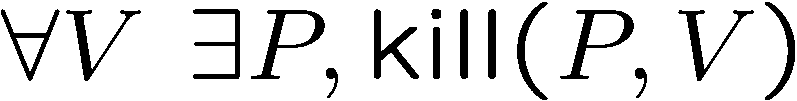 For every attack, I have a defense:
against MYDOOM,   use Defender
against ILOVEYOU, use Norton
against BABLAS,      use Zonealarm …
  is expensive!
Order of Quantifiers
There is an anti-virus program killing every computer virus.
How to interpret this sentence?
There is one single anti-virus program that kills all computer viruses.
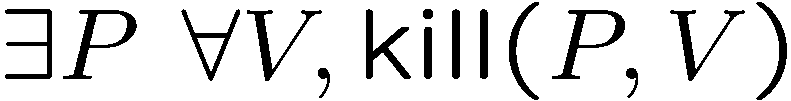 I have one defense good against every attack.
Example: P is CSE-antivirus,
protects against ALL viruses
That’s much better!
Order of quantifiers is very important!
Order of Quantifiers
Let’s say we have an array A of size 6x6.
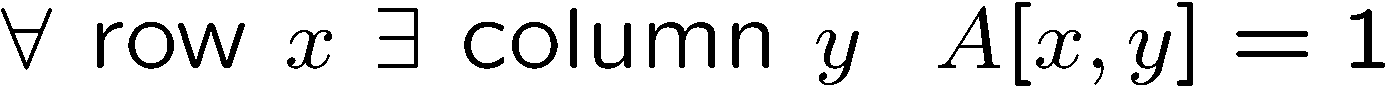 Then this table satisfies the statement.
Order of Quantifiers
Let’s say we have an array A of size 6x6.
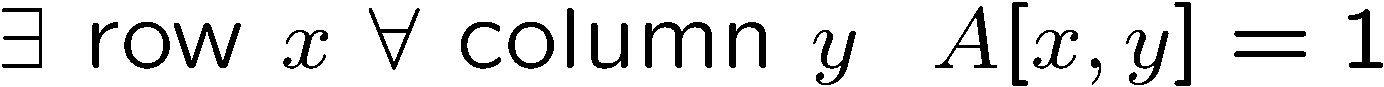 But if the order of the quantifiers are changes,
then this table no longer satisfies the new statement.
Order of Quantifiers
Let’s say we have an array A of size 6x6.
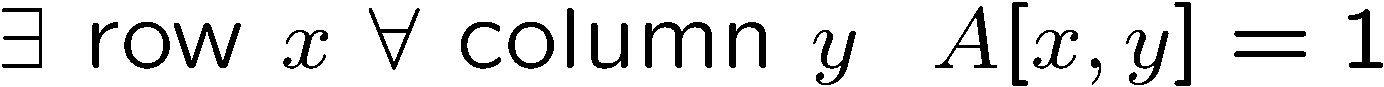 To satisfy the new statement, there must be a row with all ones.
Questions
Are these statements equivalent?
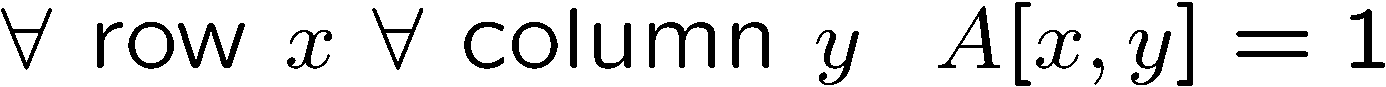 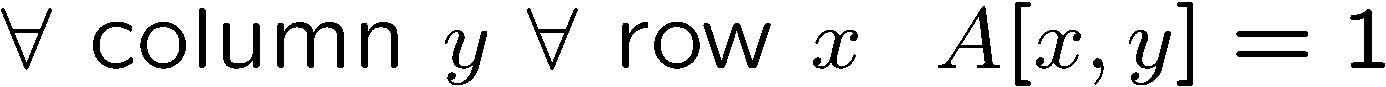 Are these statements equivalent?
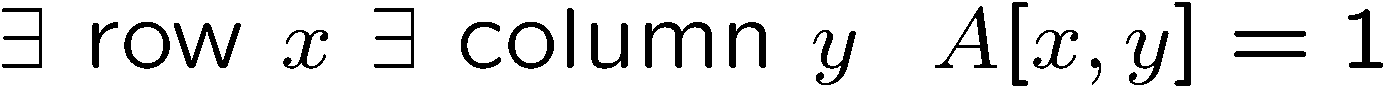 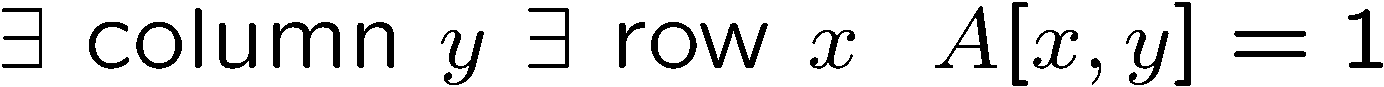 Yes, in general, you can change the order of two “foralls”,
and you can change the order of two “exists”.
More Negations
There is an anti-virus program killing every computer virus.
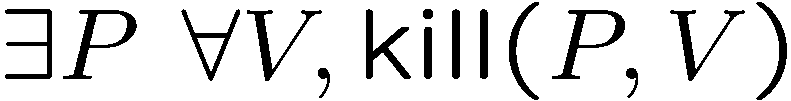 What is the negation of this sentence?
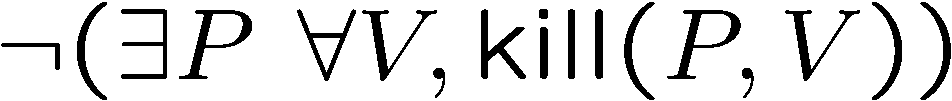 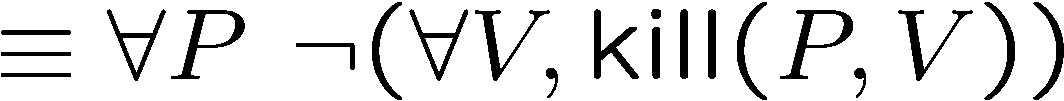 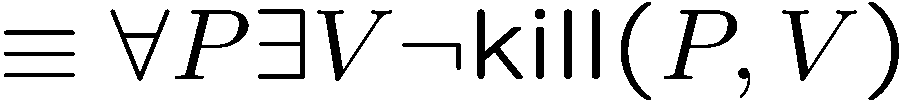 For every program, there is some virus that it can not kill.
Exercises
There is a smallest positive integer.





There is no smallest positive real number.





There are infinitely many prime numbers.
Exercises
There is a smallest positive integer.





There is no smallest positive real number.





There are infinitely many prime numbers.
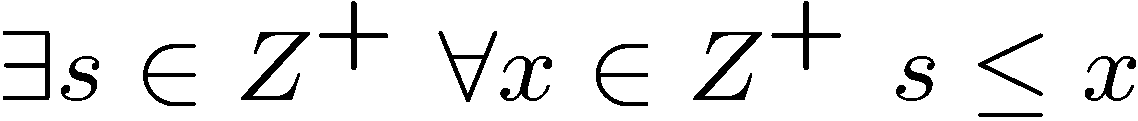 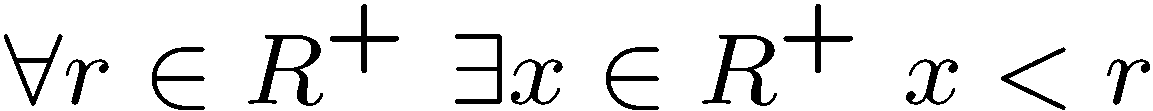 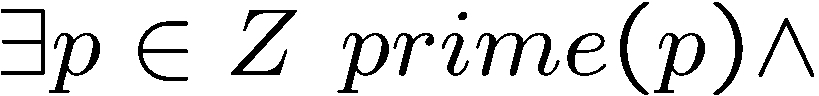 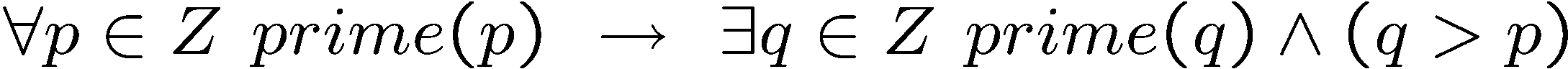 Quantifiers

 Negation

 Multiple quantifiers

 Arguments of quantified statements

 (Optional) Important theorems, applications
Predicate Calculus Validity
Propositional validity
True no matter what the truth values of A and B are
Predicate calculus validity
z [Q(z)  P(z)] → [x.Q(x)  y.P(y)]
True no matter what
the Domain is,
or the predicates are.
That is, logically correct, independent of the specific content.
Arguments with Quantified Statements
Universal instantiation:
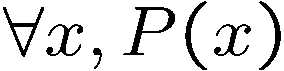 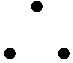 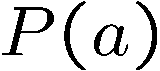 Universal modus ponens:
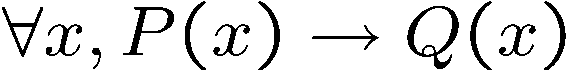 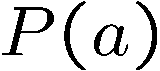 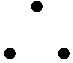 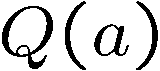 Universal modus tollens:
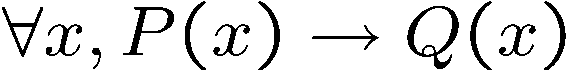 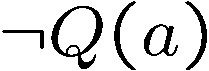 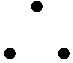 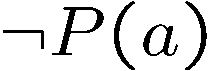 Universal Generalization
valid rule
providing c is independent of A
Informally, if we could prove that R(c) is true for an arbitrary c
(in a sense, c is a “variable”), then we could prove the for all statement.
e.g. given any number c, 2c is an even number

=>   for all x, 2x is an even number.
Remark: Universal generalization is often difficult to prove, we will 
introduce mathematical induction to prove the validity of for all statements.
Valid Rule?
z [Q(z)  P(z)] → [x.Q(x)  y.P(y)]
Proof:  Give countermodel, where
             z [Q(z)  P(z)]  is true,
       	but x.Q(x)  y.P(y) is false.

	In this example, let domain be integers,
                         Q(z) be true if z is an even number, i.e. Q(z)=even(z)
                         P(z) be true if z is an odd number, i.e. P(z)=odd(z)
Find a domain,
and a predicate.
Then z [Q(z)  P(z)] is true, because every number is either even or odd.
But x.Q(x) is not true, since not every number is an even number.
Similarly y.P(y) is not true, and so x.Q(x)  y.P(y) is not true.
Valid Rule?
z   D   [Q(z)  P(z)] → [x   D Q(x)  y   D P(y)]
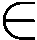 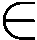 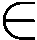 Proof:  Assume z [Q(z)P(z)].
So Q(z)P(z) holds for all z in the domain D.
Now let c  be some element in the domain D. 
So Q(c)P(c) holds (by instantiation), and therefore Q(c) by itself holds.
But c could have been any element of the domain D.
So we conclude x.Q(x).  (by generalization)
We conclude y.P(y) similarly (by generalization). Therefore,
                     x.Q(x)  y.P(y)                  QED.
Quantifiers

 Negation

 Multiple quantifiers

 Arguments of quantified statements

  Important theorems, applications
Mathematical Proof
We prove mathematical statements by using logic.
not valid
To prove something is true, we need to assume some axioms!
This was invented by Euclid in 300 BC, 
who began with 5 assumptions about geometry,
and derived many theorems as logical consequences.
http://en.wikipedia.org/wiki/Euclidean_geometry
Ideal Mathematical World
What do we expect from a logic system?
What we prove is true.  (soundness)

What is true can be proven.  (completeness)
Hilbert’s program
To resolve foundational crisis of mathematics (e.g. paradoxes)

Find a finite, complete set of axioms, 
 and provide a proof that these axioms were consistent.
http://en.wikipedia.org/wiki/Hilbert’s_program
Power of Logic
Good news: Gödel's Completeness Theorem
Only need to know a few axioms & rules, to prove all validities.
That is, starting from a few propositional & simple predicate validities, every valid first order logic formula can be proved using just universal generalization and modus ponens repeatedly!
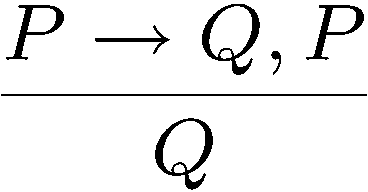 modus ponens
Limits of Logic (Optional)
Gödel's Incompleteness Theorem for Arithmetic
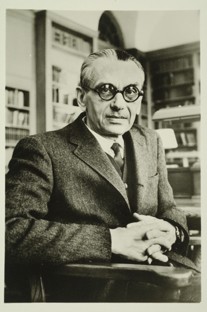 For any “reasonable” theory that proves basic arithmetic truth, an arithmetic statement that is true, but not provable in the theory, can be constructed.
(very very brief) proof idea:
Any theory “expressive” enough can express the sentence
“This sentence is not provable.”
If this is provable, then the theory is inconsistent.

So it is not provable.
Limits of Logic (Optional)
Gödel's Second Incompleteness Theorem for Arithmetic
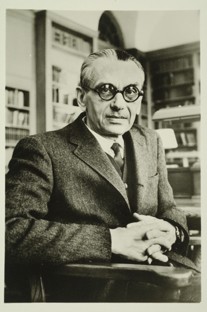 For any “reasonable” theory that proves basic arithemetic truth, it cannot prove its consistency.
No hope to find a complete and consistent set of axioms?!
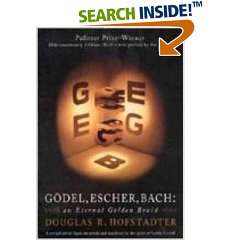 An excellent project topic:
http://en.wikipedia.org/wiki/G%C3%B6del%27s_incompleteness_theorems
Applications of Logic
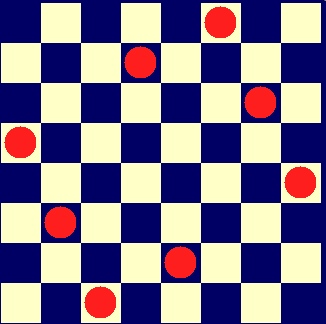 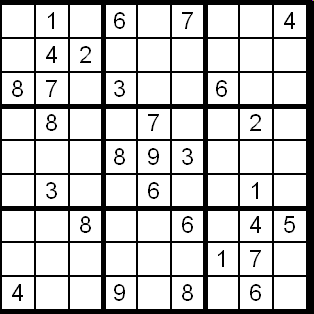 Logic programming






Database




Digital circuit
solve problems by logic
making queries, data mining
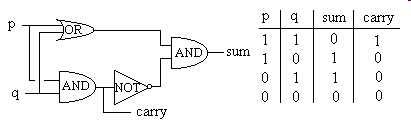 Summary
This finishes the introduction to logic, half of the first part.

In the other half we will use logic to do mathematical proofs.

At this point, you should be able to:
Express (quantified) statements using logic formula

 Use simple logic rules (e.g. DeMorgan, contrapositive, etc)

 Fluent with arguments and logical equivalence